Efficient Document Filtering Using Vector Space TopicExpansion and Pattern-MiningThe Case of Event Detection in Microposts
1
Speaker: Jim-An Tsai
Advisor: Professor Jia-ling Koh  
Author: Julia Proskurnia，Ruslan Mavlyutov，Carlos Castillo
Date: 2017/12/12
Source: CIKM ’17
Outline
Introduction

Method

Experiment

Conclusion
2
Motivation
3
Motivation
4
[Speaker Notes: 計算上昂貴+poor Recall]
Motivation
5
[Speaker Notes: 特定領域 代表性不足]
Motivation
6
[Speaker Notes: 計算昂貴。兩個文本間需要準確的相似度，需要大量已標記好的資料]
Purpose
Propose a method
1. more efficient

2. more accurate

3. achieve high performance even with very small training data
7
Outline
Introduction

Method

Experiment

Conclusion
8
Framework
9
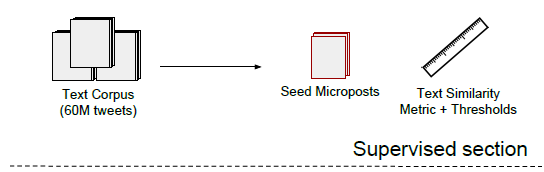 Data Collection
10
[Speaker Notes: 伊拉克
以色列
尼日利亞
阿富汗
巴基斯坦
埃及
也門
敘利亞
索馬里
喀麥隆]
Seed Extraction
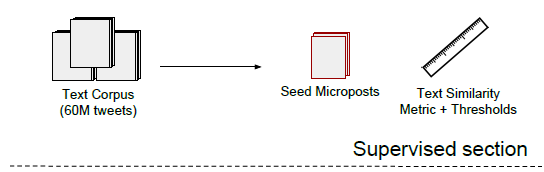 11
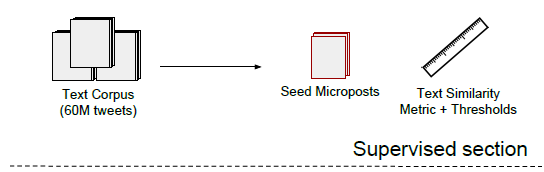 Text similarity metric
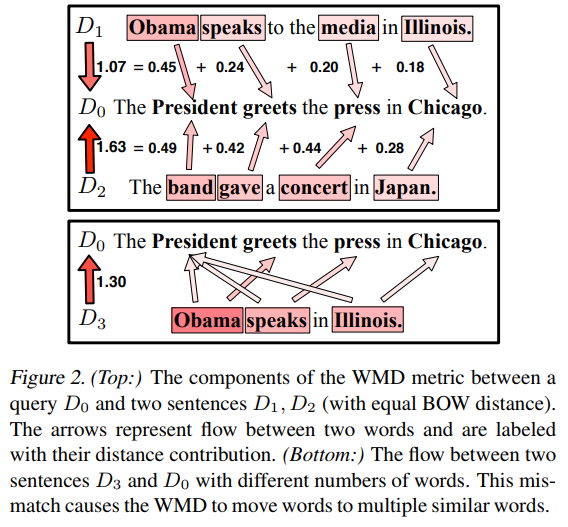 WMD
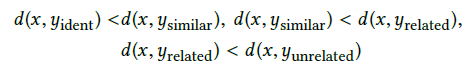 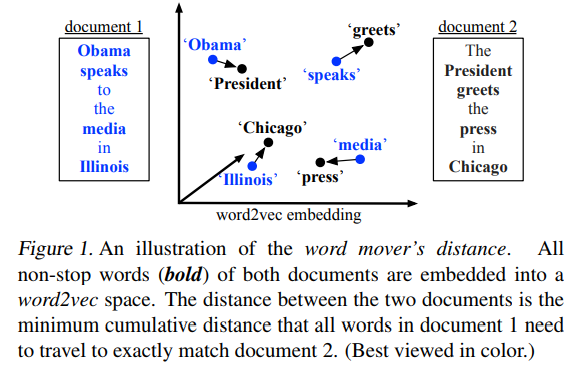 12
[Speaker Notes: 算WMD是為了要去確認 Doucument是否含有itemset，並且是topically related]
Text similarity metric
13
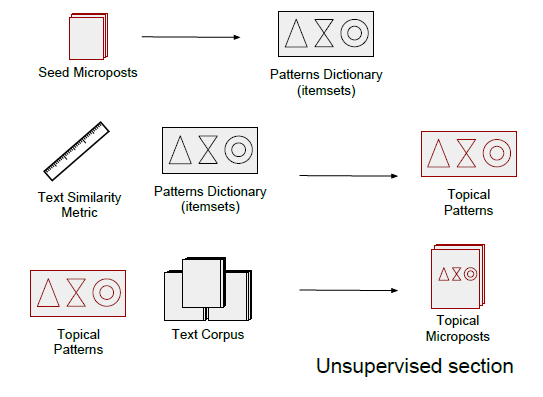 Pattern extraction
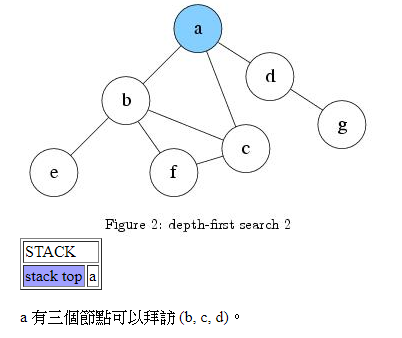 14
Result
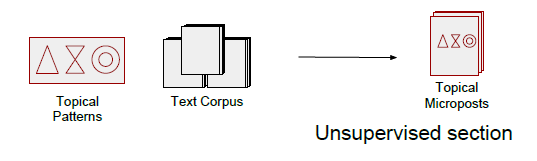 15
Outline
Introduction

Method

Experiment

Conclusion
16
Experiment
17
Outline
Introduction

Method

Experiment

Conclusion
18
Conclusion
we introduced a generic and flexible framework for semantic filtering of microposts.

Our framework processes microposts by combining two key features: semantic pattern mining and document similarity estimation based on the extracted patterns.
19